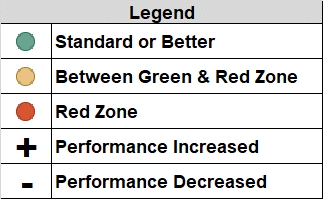 Brevard Family Partnership
Contract & Scorecard Measures Trends 
for April 2021 (Unofficial Listing)
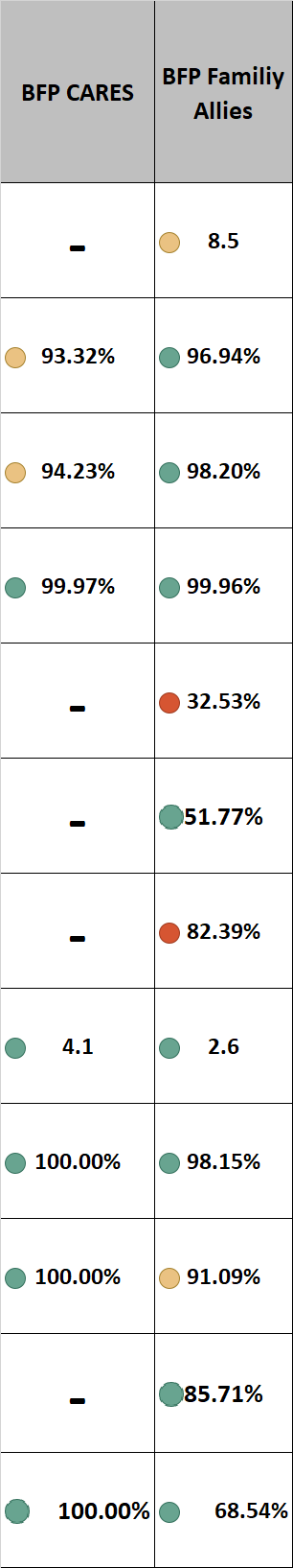 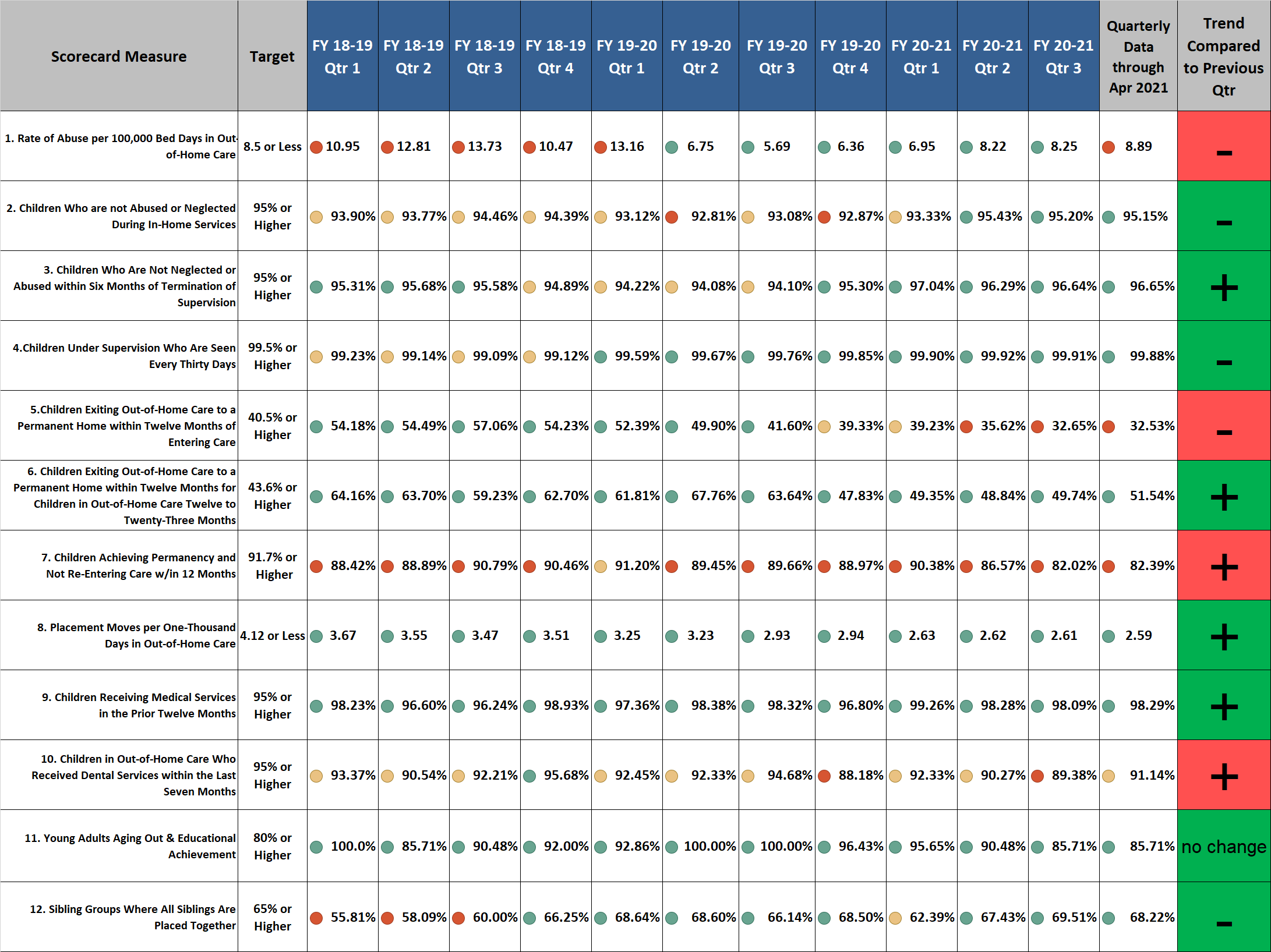 1